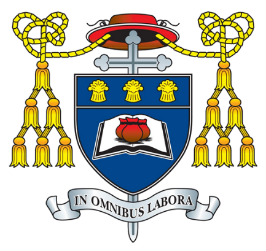 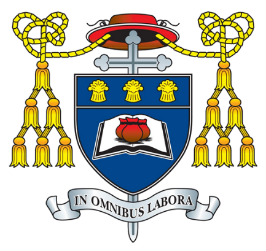 Identifying and understanding customer needs
Computer Science KS5
Learning Journey
Advanced Algorithms
Computational Methods
External Exams:
Paper 1 40%
Paper 2 40%
NEA 20%
Thinking Concurrently
Full mock paper 1 & 2
Legislation
Algorithms
Boolean Algebra
Data Structures
Web Technologies
Data Types
Networks
Computational Thinking
Databases
NEA : Implementation
NEA Testing
NEA: Evaluation
Full mock paper 1 & 2
Input, output, storage
App Generation
NEA: Design
Year 13
Compression, encryption, hashing
Operating Systems
Types of programming language
The processor
Full mock paper 1 & 2
Introduction to programming techniques
DEFOLD Skills Development
Revision
Revision
Revision
NEA: Success Criteria
Systems Software
NEA: Computational Methods
NEA: Hardware & Software
NEA: Features & Limitations
NEA: Research
NEA: Problem Description
Programming
Algorithms
Thinking Logically
Data Structures
Web Technologies
Issues
Networks
Operating Systems
Application Generation
Legislation
Databases
Programming
Boolean Algebra
Thinking abstractly
Thinking Ahead
Thinking Procedurally
Programming
Programming
Programming Techniques
Programming
Programming
Year 12
Data Types
Paper 1
Input, output, storage
Structure and Function of the processor
Types of processor
Paper 2
NEA